Data Literacy and Data Driven Culture
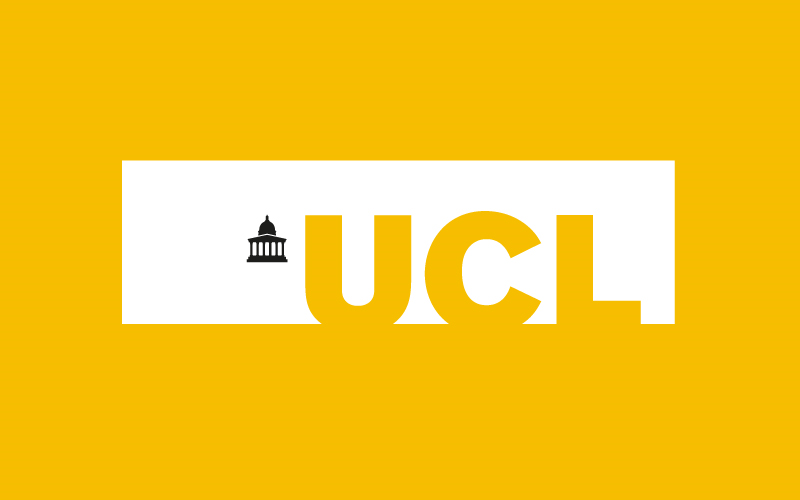 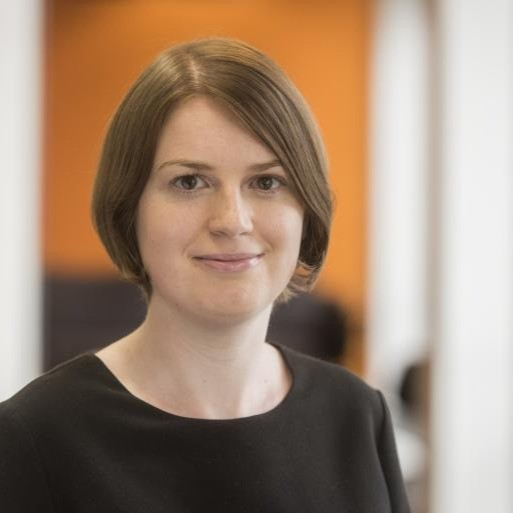 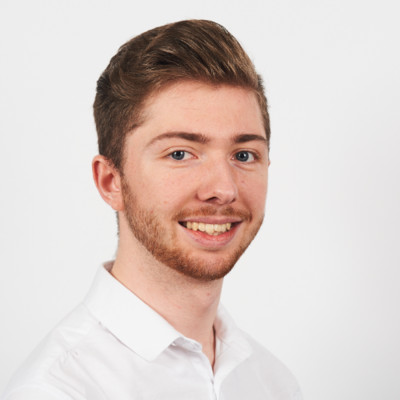 Nicola Cockerton
Undergraduate Administrator
L3 Data Citizen
Jack Annand
Junior Commercial Analyst
Commercial and Procurement Department
L4 Data Analyst
P1
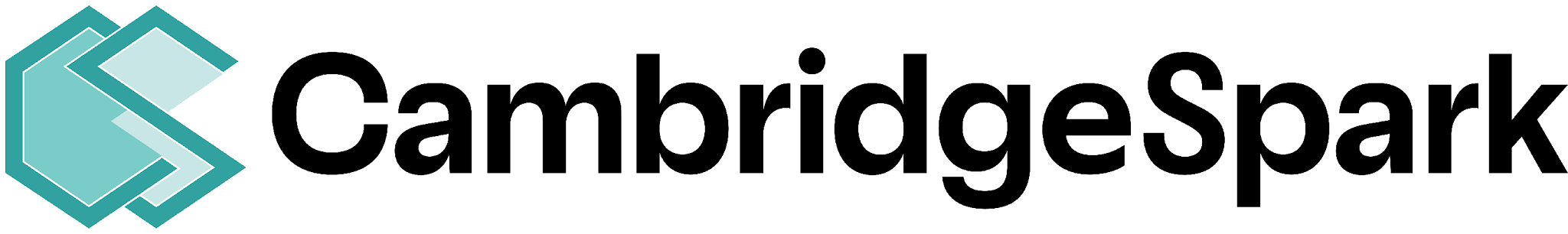 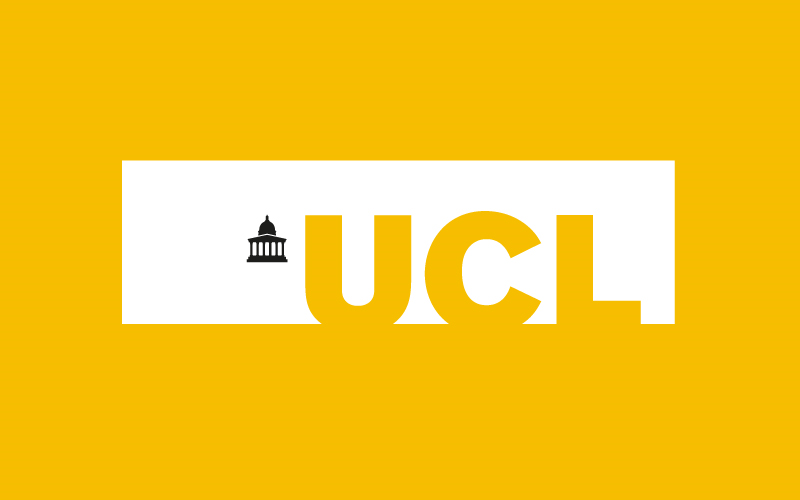 Data Literacy and Data Driven Culture
Manager Insight
“Sam’s confidence has improved significantly, he is learning through doing and is confident in analysing large data sets in a coherent way, across multiple platforms. 

Having someone who can be the go-to person when data is needed on student recruitment is a real string to Sam’s bow in his own role and our team.’’
Analysing the Effectiveness of Recruiting Events
Problem
“The newly formed Creative Arts and Humanities programme had limited understanding of the effectiveness of their student recruitment events, meaning they were unable to prioritise impact to events with the highest ROI. 

Solution
Using data manipulation, I blended event, application and enrollment data see which recruitment events were most effective in capturing students who enrolled onto programs. 

Impact
The resulting report shows which events should be prioritised by the program, to capture the most amount of students for next years’ enrollment. Resources for events with minimal impact on enrollment figures are redirected towards impactful events and activities.”
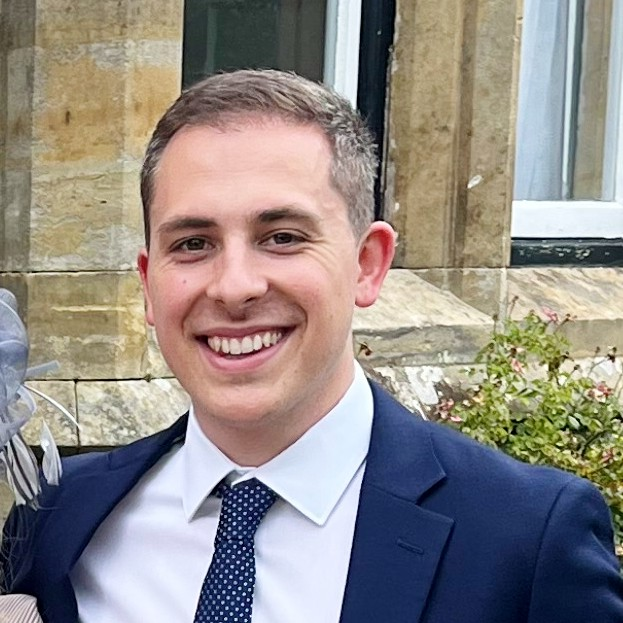 Sam Bennett
Student Recruitment and Marketing Officer,
L3 Data Citizen
Emma Gutteridge-Xu
Marketing and Communications Manager
Sam’s Line Manager
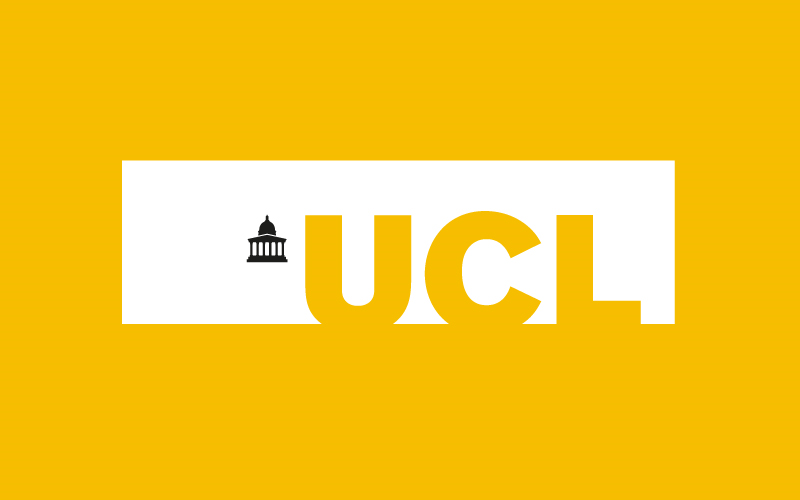 Advanced Automation, Analytics and Rich Data Sets
Manager Insight
Justifying Business and Development Decision Making in the Virtual Learning Environment
“Eliot’s progression has been notable, leading to increased responsibilities and seniority within the team, as well as positive and personal and career development.

Eliot’s skills have helped increase data acquisition and interpretation capabilities.  We’ve now been able to extract data from Moodle and present it back in a fashion that’s very well received senior management levels. 

He is now impacting the student journey, analysing data on assessment patterns across UCL to ensure assessments do not overlap, negatively impacting student experience.”
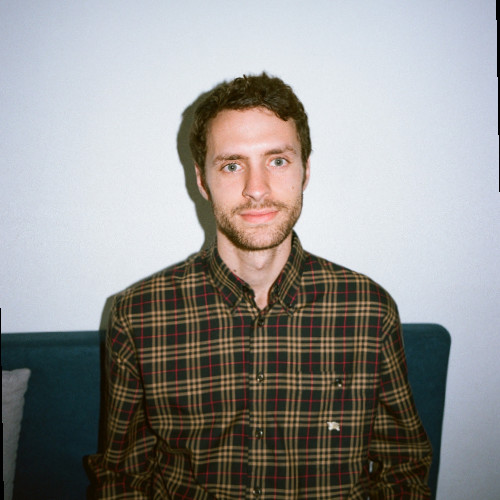 Problem
“We wanted to know how the Virtual Learning Environment was being used by staff and students, to ensure it was providing a worthwhile service and to see if it can be improved. 

Solution
The Moodle database was first queried with SQL. Then, using Python, Pandas and Matplotlib, I conducted exploratory analysis, which then led me to create the dashboard with PowerBi.

Impact
The resulting dashboard quantifies the usage of Moodle in various metrics, something not possible previously because it was too manually intensive. The report insights have resulted in better decision making and more strategic outreach to improve the user experience of our VLE.”
Eliot Hoving
Senior Learning Technologist,
Digital Education,
L4 Data Analyst
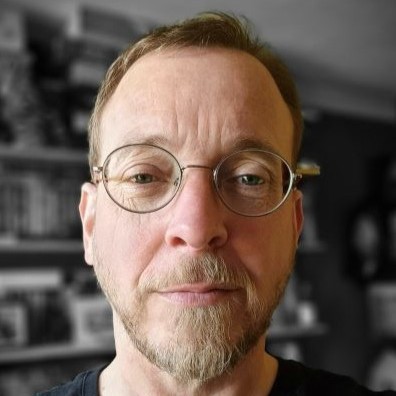 Jason Norton
Head of Virtual Learning Environments
Eliot’s Line Manager
8-10 hours saved weekly due to automation of report generation
Transformation and Process Digitisation
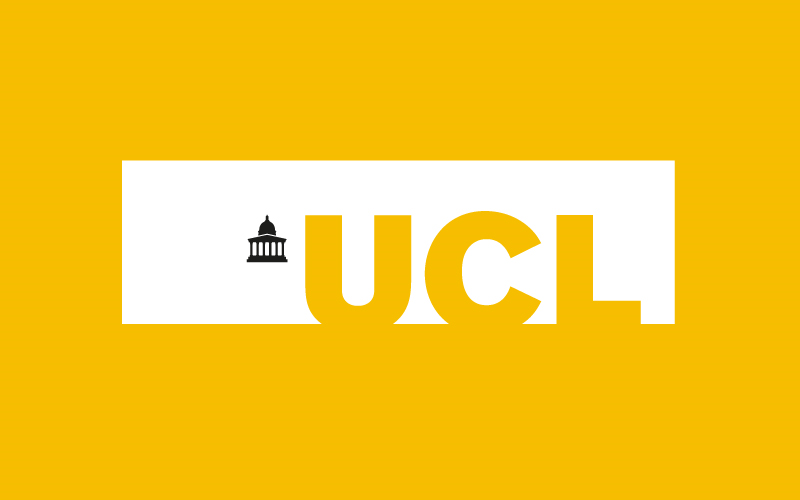 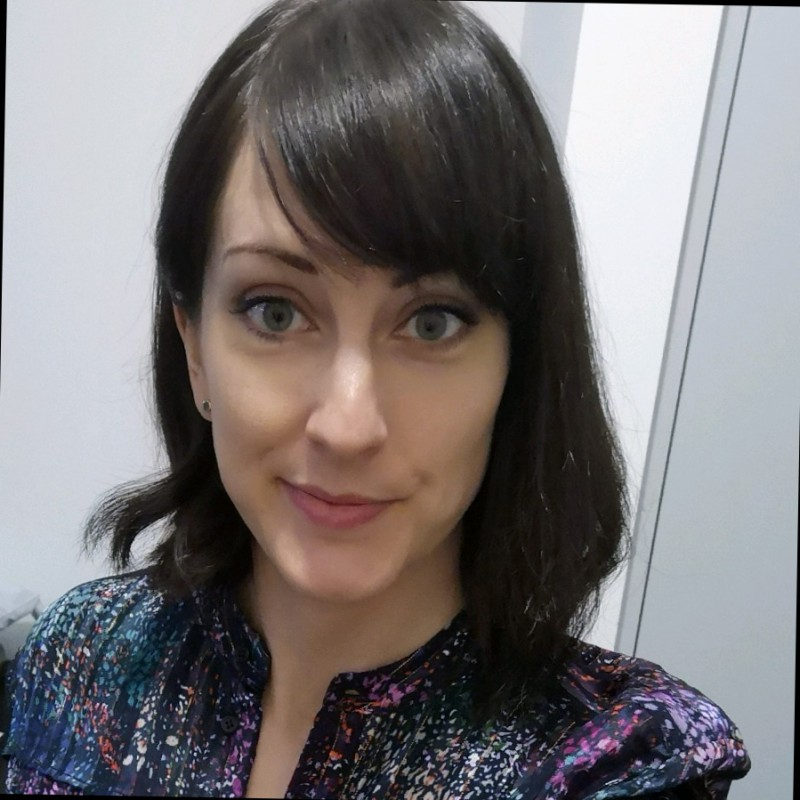 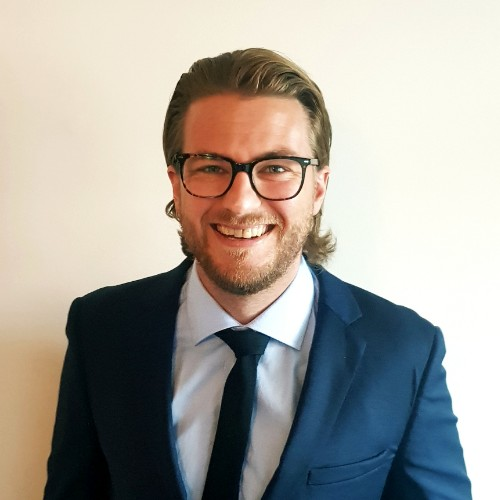 Bettina Bauman
Senior Data Analyst 
Data and Insights Department
L4 Data Analyst
Rob Strick
Senior Data Analyst
Planning Department
Level 7 AI & Data Science
P1
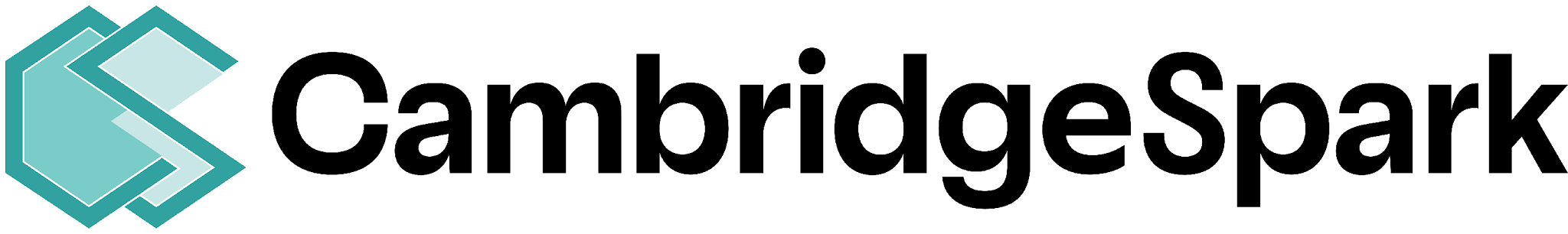 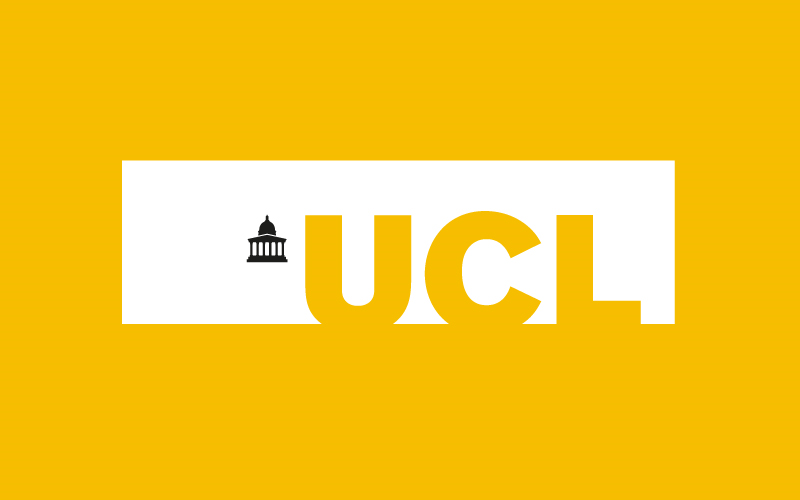 Apprentices are Improving Efficiency and Driving Outcomes
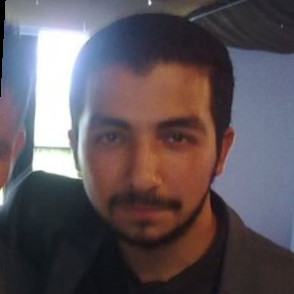 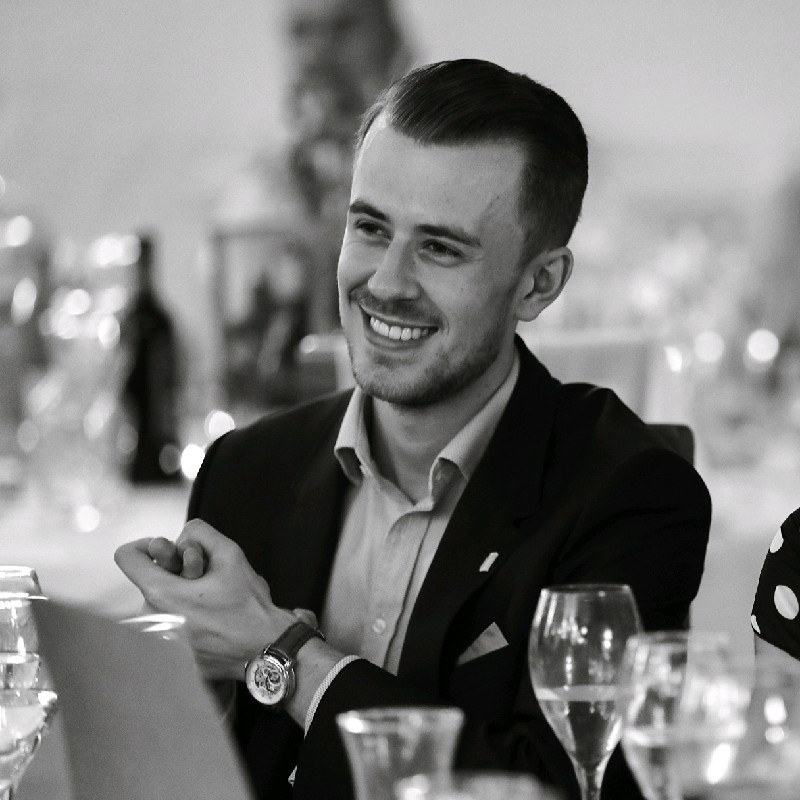 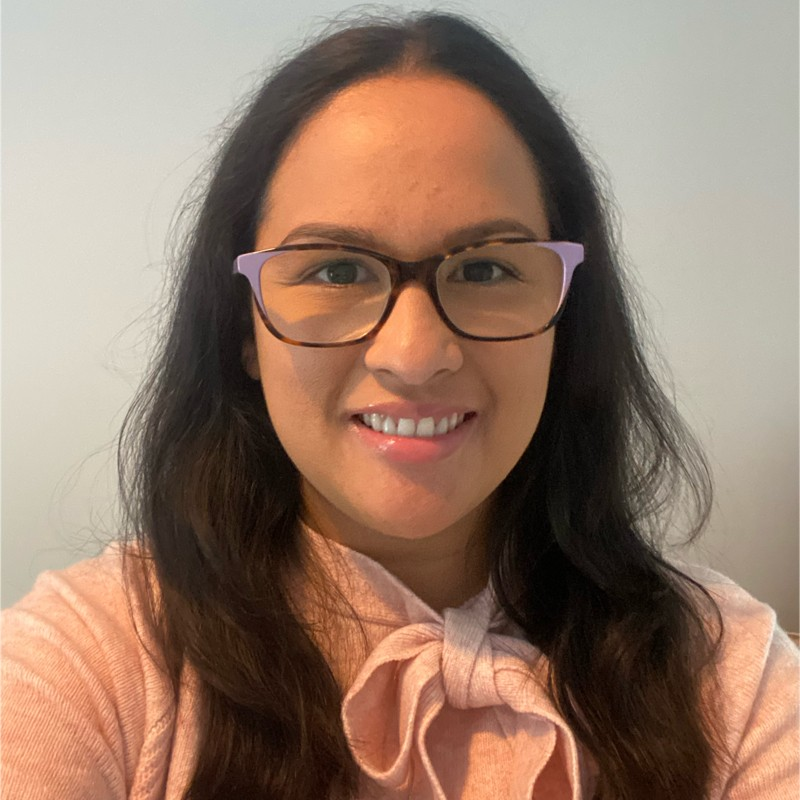 Kimberly Dunk
Senior Project Manager,
Data and Systems,
Level 4 Data Analyst
Will Mercer
Database and Reporting Analyst
Office of the Vice-President,
Level 4 Data Analyst
Sohail Barits
Agile Delivery Manager Intelligence,
Information Services,
L4 Digital Business Analyst
P1
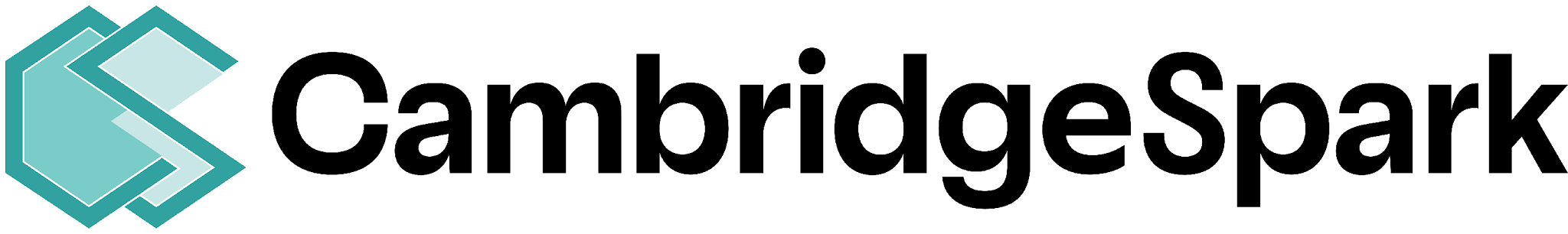